Projetos de Lei
de Iniciativa Popular
Potencialidades de uso da tecnologia
Blockchain
2017
Projetos de Lei de Iniciativa Popular
Histórico
Constituição Federal de 1988
no mínimo, um por cento do eleitorado nacional, distribuído pelo menos por cinco Estados
 Regulamentado pela Lei nº 9.709/98
assinatura de apoiamento apenas em papel
 Principais dificuldades
necessidade de mais de 1 milhão de assinaturas
logística de coletar e validar assinaturas
apenas quatro projetos de iniciativa popular em 30 anos
Projetos de Lei de Iniciativa Popular
Propostas em tramitação
PL 7574/2017 (Comissão especial de Reforma Política)
Subscrições preferencialmente por meio eletrônico 
 PL 7377/2017 (Dep. Aureo)
Subscrições manuais e eletrônicas com gestão do TSE
 PL 7005/2013 (Sen.Serys Slhessarenko)
Subscrições manuais e eletrônicas
 PL 7003/2010 (Dep. Dr. Rosinha)
Urnas eletrônicas 
 PL 4764/2009 (Dep. Sueli Vidigal)
ICP-Brasil
 PL 4219/2008 (Dep. Lincoln Portela)
Subscrições eletrônicas no portal da Câmara
Projetos de Lei de Iniciativa Popular
Tramitação
Pauta Participativa
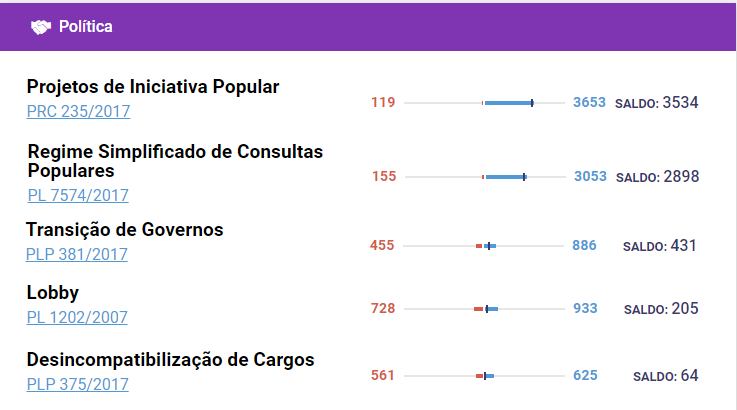 Projetos de Lei de Iniciativa Popular
Desafios – Modalidade Eletrônica
Prova de Identidade
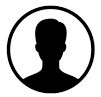 Quem é você ?
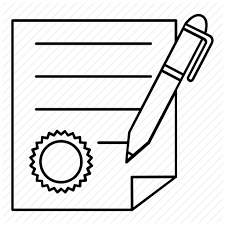 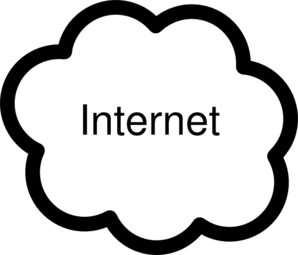 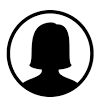 Projetos de Lei de Iniciativa Popular
Desafios – Modalidade Eletrônica
Confiabilidade do Processo de Apuração
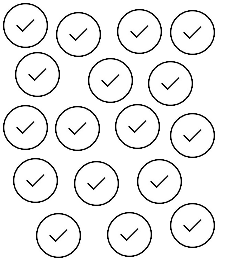 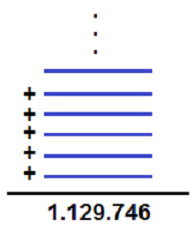 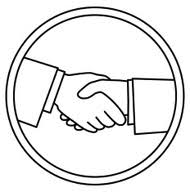 Projetos de Lei de Iniciativa Popular
Benefícios do uso de Blockchain
Modelo distribuído
 Gerar confiança
 Criar um registro único e imutável da informação
 Facilmente auditável
 Código aberto
 Acesso universal
Projetos de Lei de Iniciativa Popular
Benefícios do uso de Blockchain
* Prova de conceito em andamento
Projetos de Lei
de Iniciativa Popular
Potencialidades de uso da tecnologia
Blockchain
2017